Covariance Testing Progress forENDF/B-VIII.1β1 at ORNL
B.J. Marshall

CSEWG
Brookhaven National Laboratory
November 15, 2023
Outline
Summary of results presented for β1 at mini-CSEWG
Detailed results for HMF-001 and PMF-001
Data-induced uncertainty in VALID benchmarks
Historically a check ORNL has used to compare predicted variability with observed variability from benchmarks
TSUNAMI-IP propagates covariance data with sensitivities from benchmarks
The uncertainty is determined by reaction-nuclide pair and summed to determine the total data-induced uncertainty in keff
Examination of results highlights potential concerns with covariance data
Results by benchmark category
It appears that the covariance changes are generally having much larger impacts on thermal systems than on fast systems.
Small changes…
HMF systems show small differences in general: ~3%
HMF systems reflected with DU appear to have significant reductions in 235U nubar uncertainty (~400 pcm in E8.0 → ~225 pcm in E8.1)
IMF system uncertainties ~2% lower with ENDF/B-VIII.1β1
PMF systems a little less than 2% higher on average
Big uranium changes
HST, LCT and LST systems see ~15-20% increases in uncertainty
Directly attributable to ~40% increase in nubar contribution to uncertainty in thermal uranium systems
ORNL still disagrees with the 1H covariance introduced in ENDF/B-VIII.0 and its associated significant increase in data-induced uncertainty
Neutron scatter off a proton has measured uncertainty more similar to the older data, references provided by Goran in the past
Plot on next slide shows comparison of ENDF/B-VIII.0 and ENDF/B-VIII.1β1 nubar
Comparison of 235U nubar uncertainty data
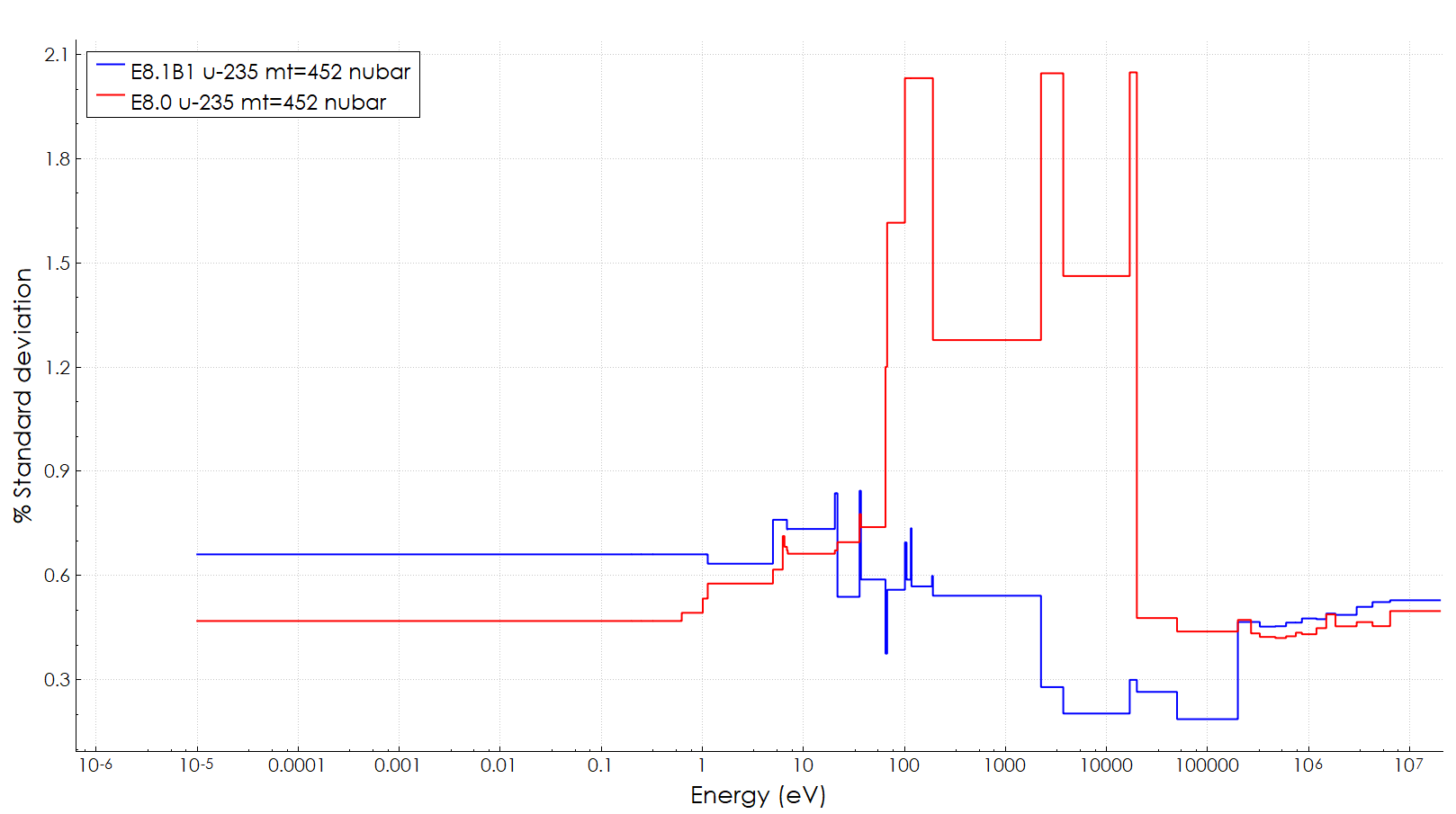 Big Pu changes
MST, MCT, and PST systems see ~20-30% decreases in uncertainty
All the 239Pu covariance data is totally different
n,gamma (leading contributor in E8.0) down by 95%
Nubar uncertainty up by 167%
Chi down by 80%
Fission down by >85%
239Pu fission, nubar, and n,gamma uncertainties
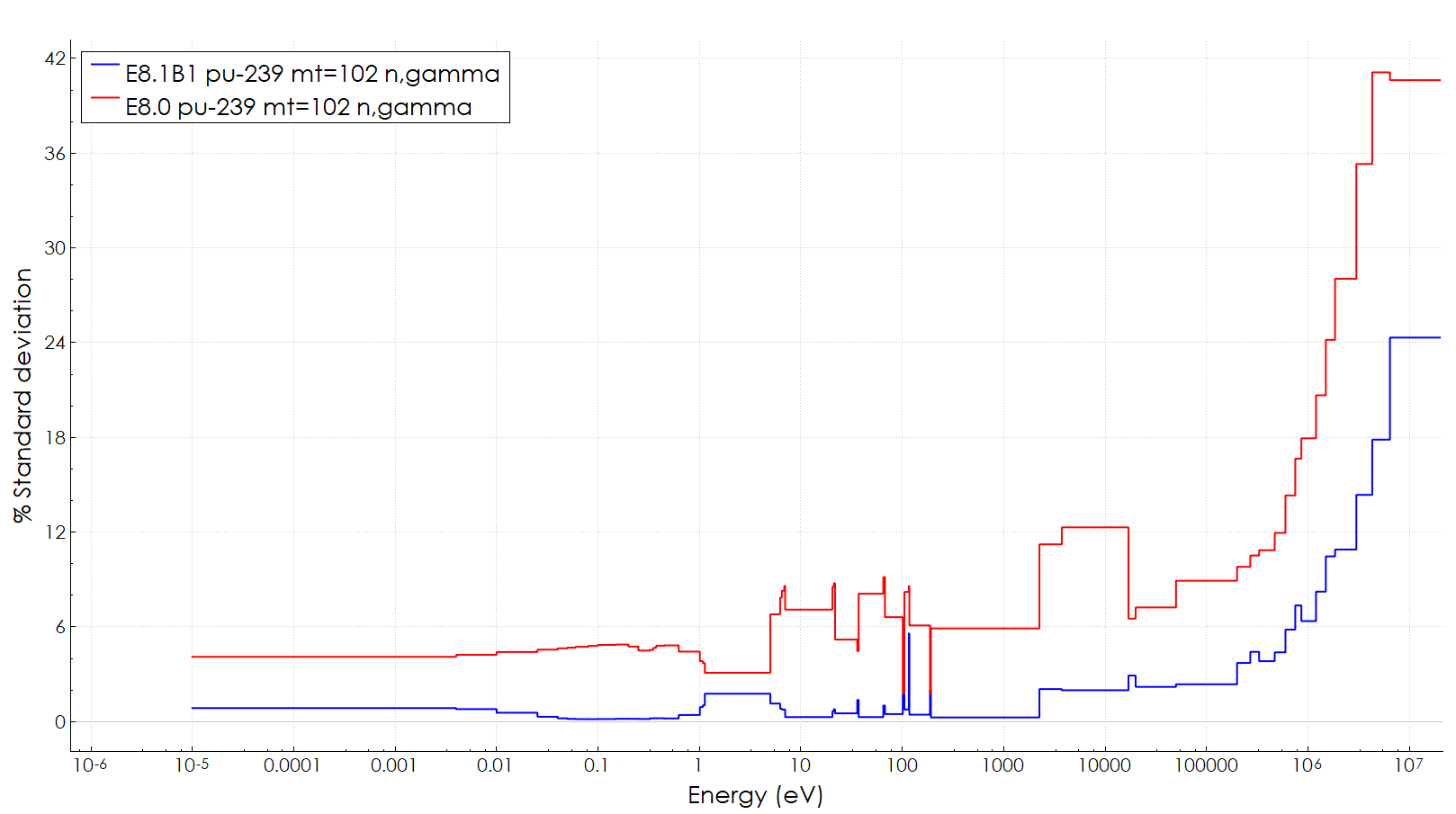 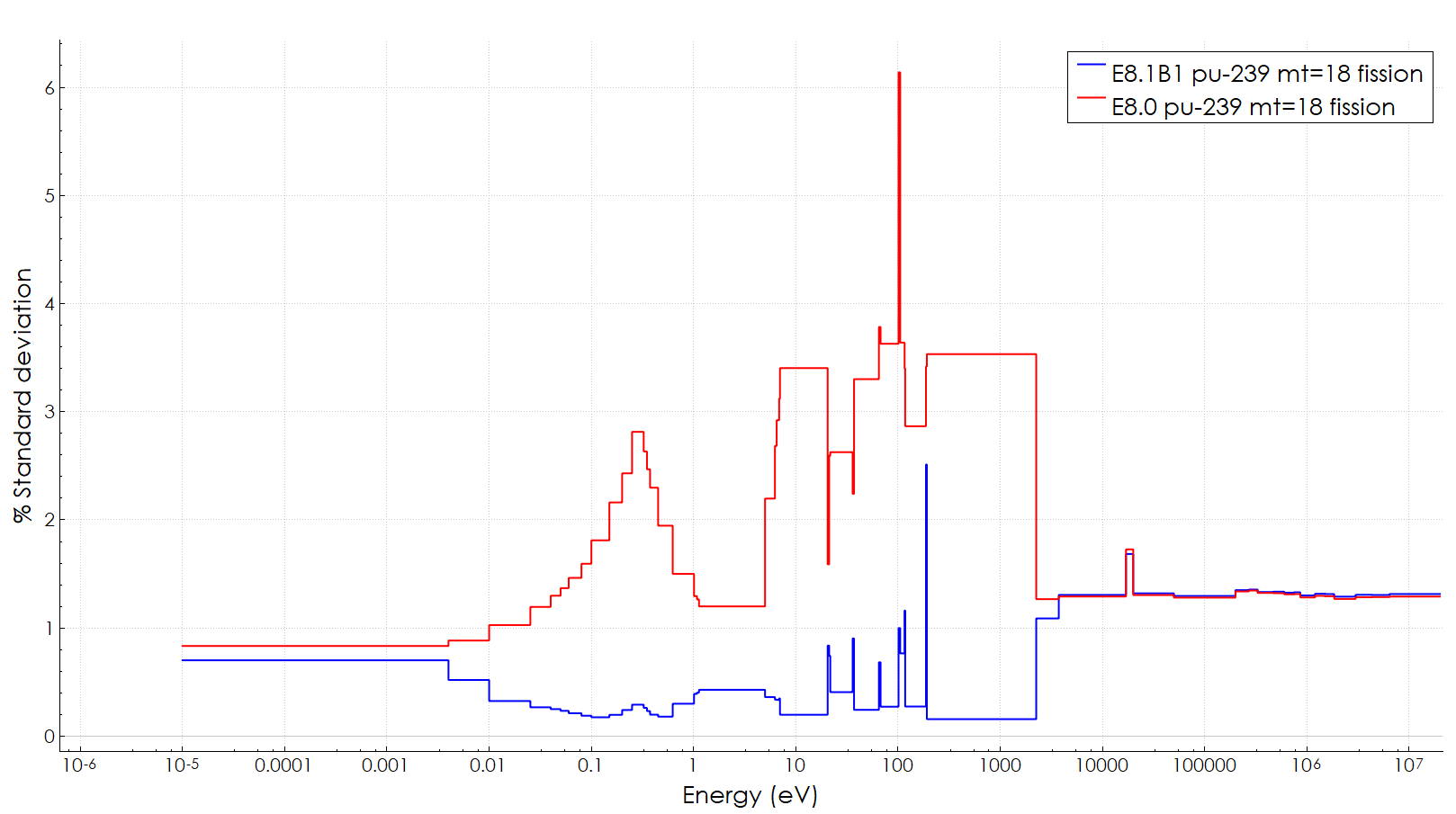 More than a factor of 10!
More than a factor of 30!
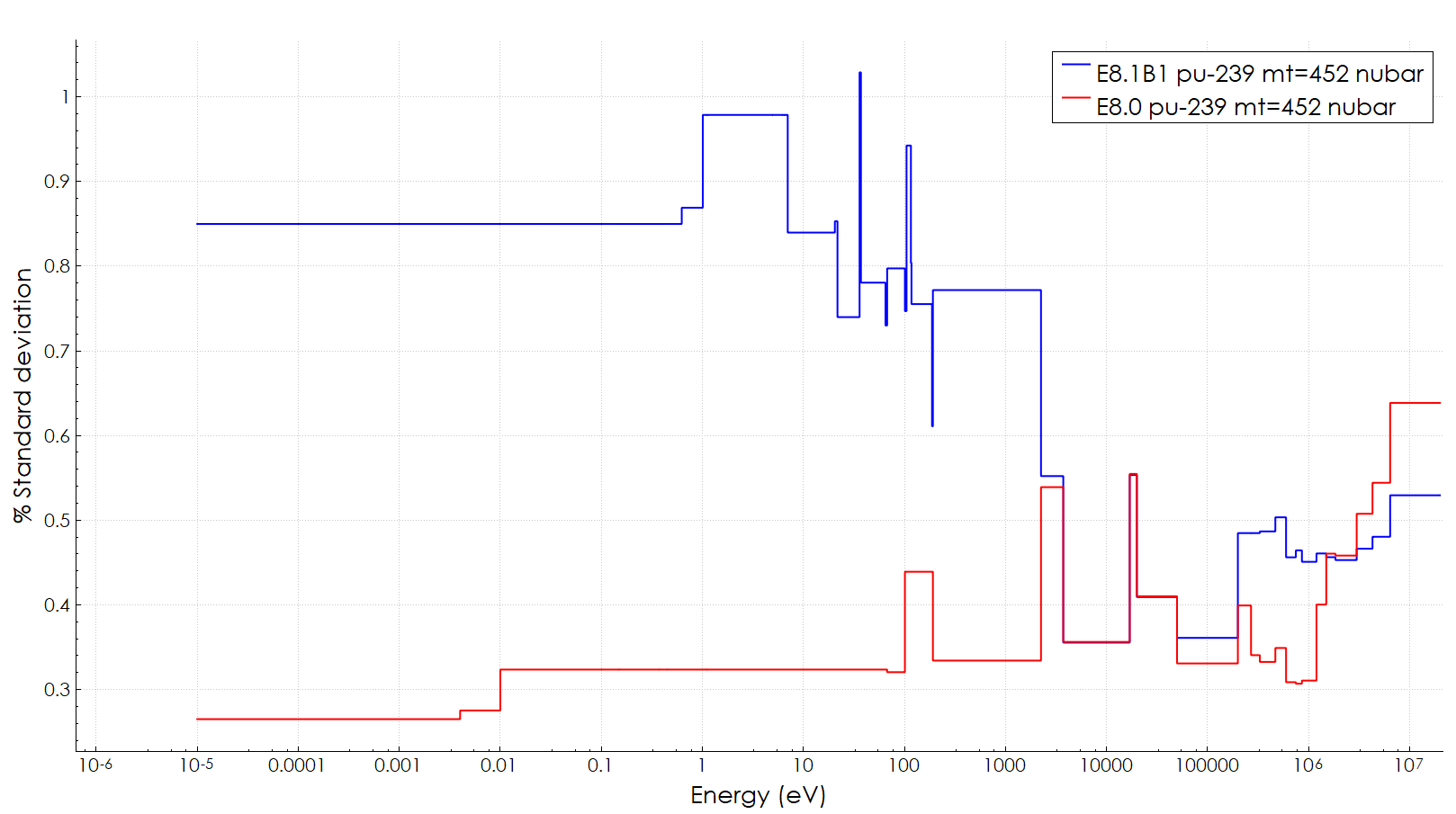 Only a factor of about 2.5.
Questions on VALID results?
Detailed results for HMF-001 (“Godiva” simple sphere)
Detailed results for PMF-001S (Jezebel simple sphere)
* Cross correlation between elastic and inelastic is larger than inelastic with itself

Resulting total scattering uncertainty is 469 pcm in ENDF/B-VIII.0 and 396 pcm with ENDF/B-VIII.1β1
Conclusions
Data-induced uncertainty significantly increased for thermal 235U-fueled systems
Dramatic changes in 239Pu covariance changes for thermal systems are worrying
Were these the changes that were intended?
Impact of changes on HMF-001 and PMF-001 is small
Acknowledgment
This presentation was supported by the Nuclear Criticality Safety Program, funded and managed by the National Nuclear Security Administration for the Department of Energy.
Questions?